Java History
Background information about Java and how the background affected it’s development
Java: History
Computers of the past
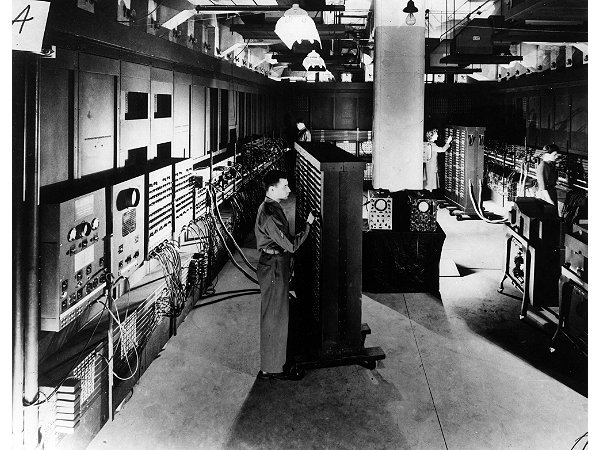 Image © University of Pennsylvania
Java: History (2)
The invention of the microprocessor revolutionized computers
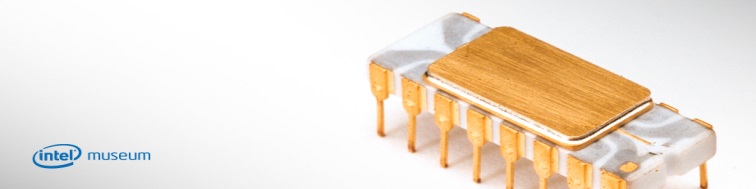 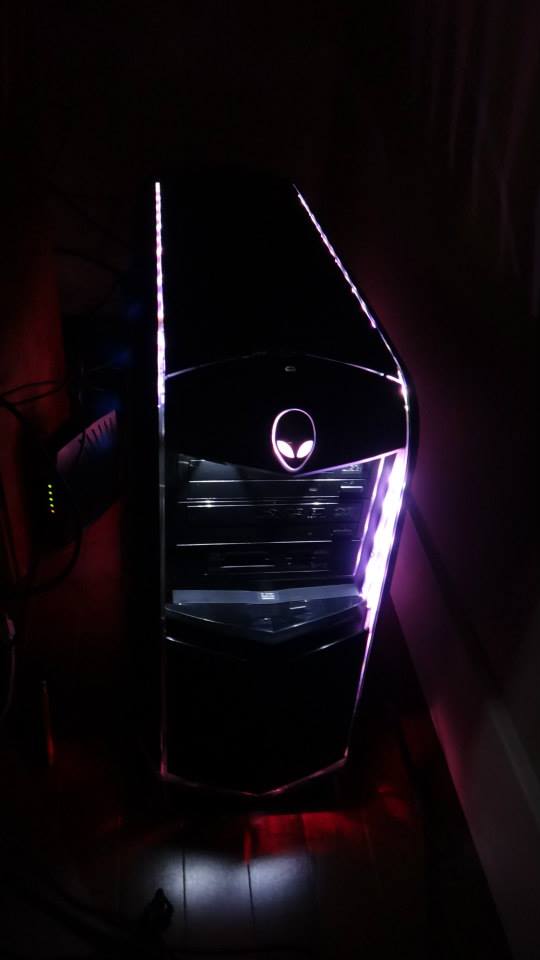 From the “Intel museum” www.intel.com
Image courtesy of James Tam
Java: History (3)
It was believed that the logical next step for microprocessors was to have them run intelligent consumer electronics.
“Smart homes”
“Smart washer-dryers”
“Smart vacuums”
Java History (4)
Sun Microsystems funded an internal research project “Green” to investigate this opportunity.
Result: A programming language called “Oak”
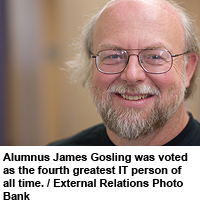 Blatant advertisement: James Gosling was a graduate of the U of C Computer Science program
Java History (5)
Problem: There was already a programming language called Oak.
The “Green” team met at a local coffee shop to come up with another name...
Java!
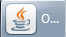 Java: History (6)
The concept of intelligent devices didn’t catch on.
Project Green and work on the Java language was nearly canceled.
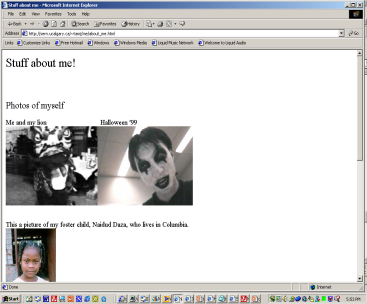 User clicks on a link
Images and text get downloaded
Java: History (7)
The popularity of the Internet resulted in Sun’s re-focusing of Java on computers.
Prior to the advent of Java, web pages allowed you to download only text and images.
Your computer at home running a web browser
Server containing a 
web page
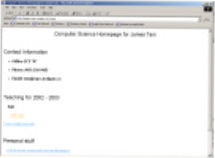 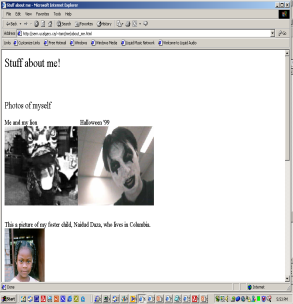 User clicks on a link
Java applet downloaded
Java: History (8)
Java enabled web browsers allowed for the downloading of programs (Applets).
Java is still used in this context today:
Facebook (older version)
Hotmail (older version)
Your computer at home running a web browser
Server containing a 
web page
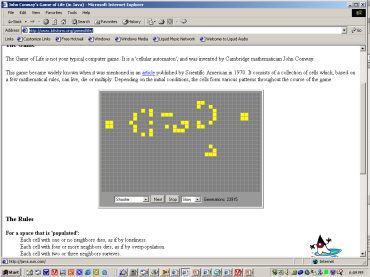 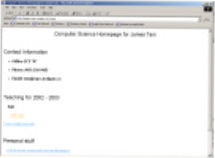 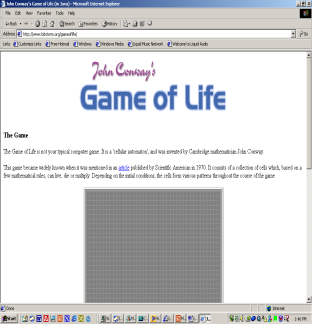 Java version of the Game of Life:  http://www.bitstorm.org/gameoflife/
Online checkers:                            http://www.darkfish.com/checkers/index.html
Why ‘Javac’ & ‘Java’: Consequence Of Java History
Adding Java Code To A Webpage
The code can be run through a web browser instead of manually invoked via the command line. 
These Java programs are ‘applets’
How to create a simple Java applet:
http://docs.oracle.com/javase/tutorial/deployment/applet/getStarted.html
How to get an applet to run when your web page is accessed
http://www.ehow.com/how_7306707_run-java-applet-html.html
References
http://www.oracle.com/technetwork/java/javase/overview/javahistory-index-198355.html
After This Section You Should Now Know
How Java was developed and the impact of its roots on the language
Major players and events in the development of Java